Rhode Island Community-Academic Partnership
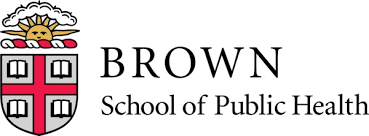 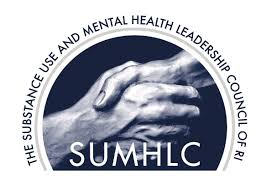 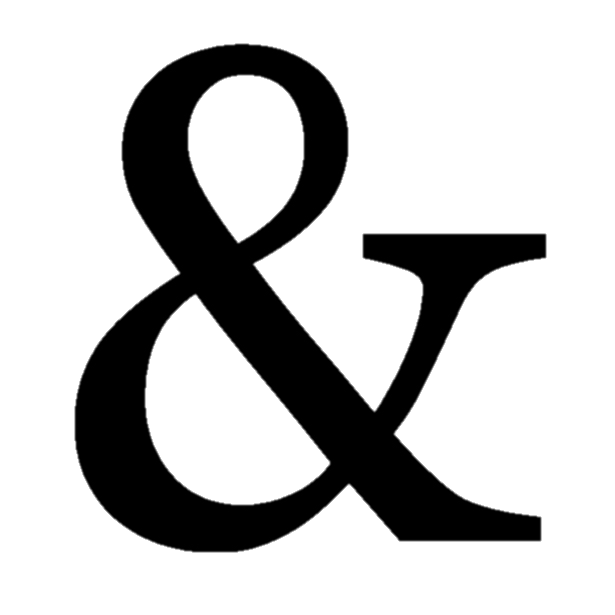 SUD Recovery in the 21st Century:
Not your father’s Oldsmobile


Stephen Gumbley, MA
SAMHSA’s Definition Of Recovery
A process of change through which individuals improve their health and wellness, live a self-directed life, and strive to reach their full potential.
2
White’s Definition Of Recovery
The ongoing experience through which individuals, families and communities use internal and external resources to resolve these problems by actively managing continued vulnerabilities to such problems …
Recovery is dynamic
Risks
Vulnerabilities
RECOVERY
Resilience
Recovery Capital
Recovery vs. Remission
Remission: no longer meeting the diagnostic criteria for the disorder.
Remission is concerned with the pathology.  Recovery is concerned with wellness.
5
Recovery vs. Remission
Recovery from substance dependence is a voluntarily maintained lifestyle characterized by sobriety, personal health, and citizenship.
Although sobriety is considered to be necessary for recovery, it is not considered as sufficient. Recovery is recognized universally as being multidimensional, involving more than simply the elimination of substance use. 
The additional health and social aspects of recovery are potentially quite important to the prevention of relapse and may be the most attractive aspects of recovery to affected individuals, their families, and society as a whole.
The Betty Ford Institute Consensus Panel
6
There Are Many Pathways
Abstinence-based, moderation based
Unassisted, peer assisted, treatment assisted
Religious, spiritual, secular
Transformative change, incremental change, drift
White & Kurtz
7
[Speaker Notes: The Varieties of Recovery Experience]
Treatment Is Not Recovery
Specialized treatment is a possible pathway to recovery.
Not everyone with a SUD needs specialized treatment in order to recover.
8
Need for Treatment
People who enter treatment are a distinct subgroup of substance users whose problems are particularly severe and intractable. 
For most people, SUD treatment alone does not provide the breadth and depth of support to sustain change.
Dennis & Scott
9
[Speaker Notes: Managing Addiction as a Chronic Condition
Michael Dennis, Ph.D.1 and Christy K Scott, Ph.D.2
Addiction Science & Clinical Practice 2007 Dec; 4(1): 45–55.]
5.31.19
Severity of the Problem
*NSDUH data extrapolated from DSM-IV criteria to DSM 5
Johnson, K.A. 2014. Mapping the Addiction Treatment Gap
10
[Speaker Notes: The DSM 5 allows clinicians to specify how severe the substance use disorder is, depending on how many symptoms are identified. 
Two or three symptoms indicate a mild substance use disorder, 
four or five symptoms indicate a moderate substance use disorder, and 
six or more symptoms indicate a severe substance use disorder. 

Clinicians can also add “in early remission,” “in sustained remission,” “on maintenance therapy,” and “in a controlled environment.”


“Clinically, I think that with DSM-5, 2-5 criteria is mild, 6-8 is moderate, and 9+ is severe. 6+ corresponds well with DSM-IV alcohol dependence. These are of course rough indicators and only based on experience rather than solid research.” Mark Willenbring, MD - Personal correspondence]
Person-Centered Outcomes
Long-term recovery is not possible without choice.  If there is no rehabilitation of the power to choose and encouragement of choice, we are left with, not sustainable recovery, but superficial treatment compliance. (White)
How much recovery is enough?
11
SUD Recovery Population
The national prevalence estimate of 9.1% translates into 22.35 million US adults in recovery from SUDs.
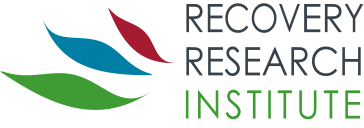 12
Assisted and Unassisted Recovery
53.9% were in the “assisted” pathway (i.e., lifetime use of one or more AOD treatment or recovery support services). 
46.1% were unassisted. 
The most commonly used services were mutual-help groups (e.g., AA, NA), followed by professional treatment received equally in outpatient and inpatient settings.
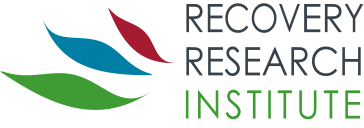 13
Stages of Recovery
Early sobriety–lasting for at least 1 month but less than 1 year
Sustained sobriety–lasting for at least 1 year but less than 5 years
Stable sobriety–lasting for at least 5 years.
The Betty Ford Institute Consensus Panel
14
Recovery Capital
15
[Speaker Notes: Recovery Capital and Clinical Practice
Engage people with low recovery capital through aggressive programs of community outreach is reached.
Assess recovery capital on an ongoing basis. 
Use recovery capital levels to help determine level of care placement decisions.
Target all three spheres of recovery capital within professionally directed treatment plans and client-directed recovery plans. 
Support recovery-linked cultural revitalization and community development movements.    
 Use changes in levels of recovery capital to evaluate your program and your own professional performance.


Recovery capital is the breadth and depth of internal and external resources that can be drawn upon to initiate and sustain recovery from severe alcohol and other drug problems (Cloud & Granfield, 2004). Recovery capital is conceptually linked to natural recovery, solution-focused therapy, strengths-based case management, recovery management, resilience and protective factors, and the ideas of hardiness, wellness, and global health. 

There are three types of recovery capital that can be influenced by addictions professionals: Personal, Family/Social and Community (White & Cloud, 2008)
Reference:

Cloud, W., & Granfield, R. (2004). A life course perspective on exiting addiction: The relevance of recovery capital in treatment. NAD Publication (Nordic Council for Alcohol and Drug Research) 44, 185-202. 

White, W. & Cloud, W. (2008). Recovery capital: A primer for addictions professionals. Counselor, 9(5), 22-27.]
Recovery Management
Treating SUDs as chronic rather than acute disorders
Focusing on the wellness rather than the pathology
16
“Behavioral Health”
A contrived term to cover both mental health and substance use disorders.
Not universally liked.
17
MH and SUD Differences
Overcoming difficulties
Living as fully as possible with difficulties
18
Co-occurring Disorders Data
An estimated 8.5 million adults aged 18 or older (3.4 percent of all adults) had both AMI* and at least one SUD in the past year
3.1 million adults (1.3 percent of all adults) had co-occurring SMI** and an SUD in the past year.

*Any Mental Illness
**Serious mental Illness
19
[Speaker Notes: NSDUH 2017

Serious mental illness is defined by someone over 18 having (within the past year) a diagnosable mental, behavior, or emotional disorder that causes serious functional impairment that substantially interferes with or limits one or more major life activities. (SAMHSA)]
Co-occurring Disorders
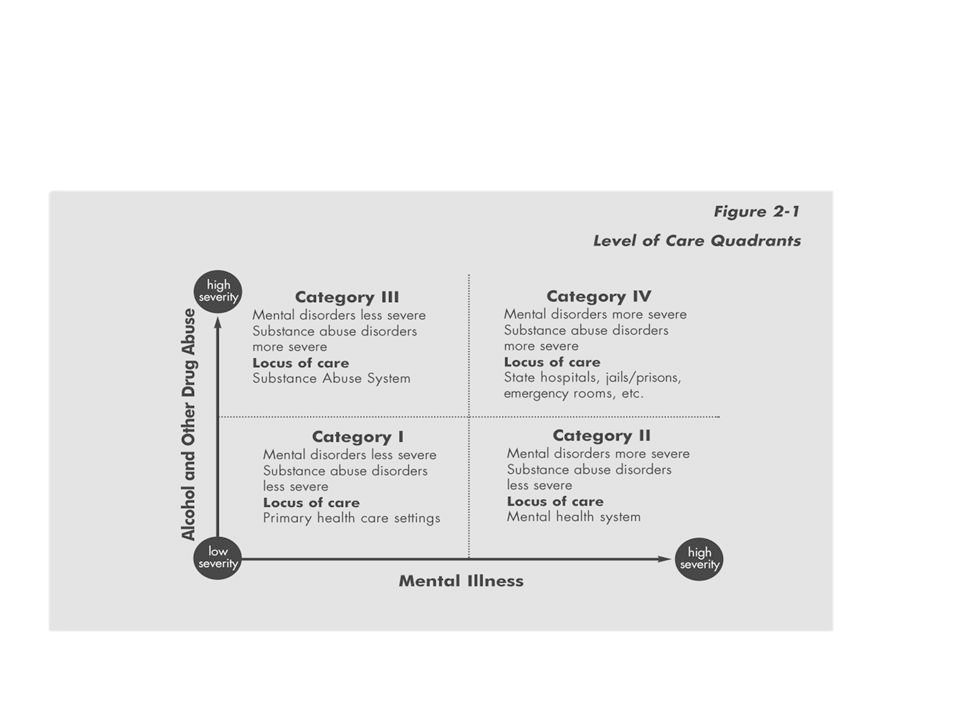 20
Medications in SUD Recovery
Various medications are used to reduce cravings, moderate withdrawal symptoms and produce use inhabitations.
Historically identified as “medication-assisted” treatment/recovery. 
There is disagreement on whether drug-replacement therapy constitutes abstinence.
21